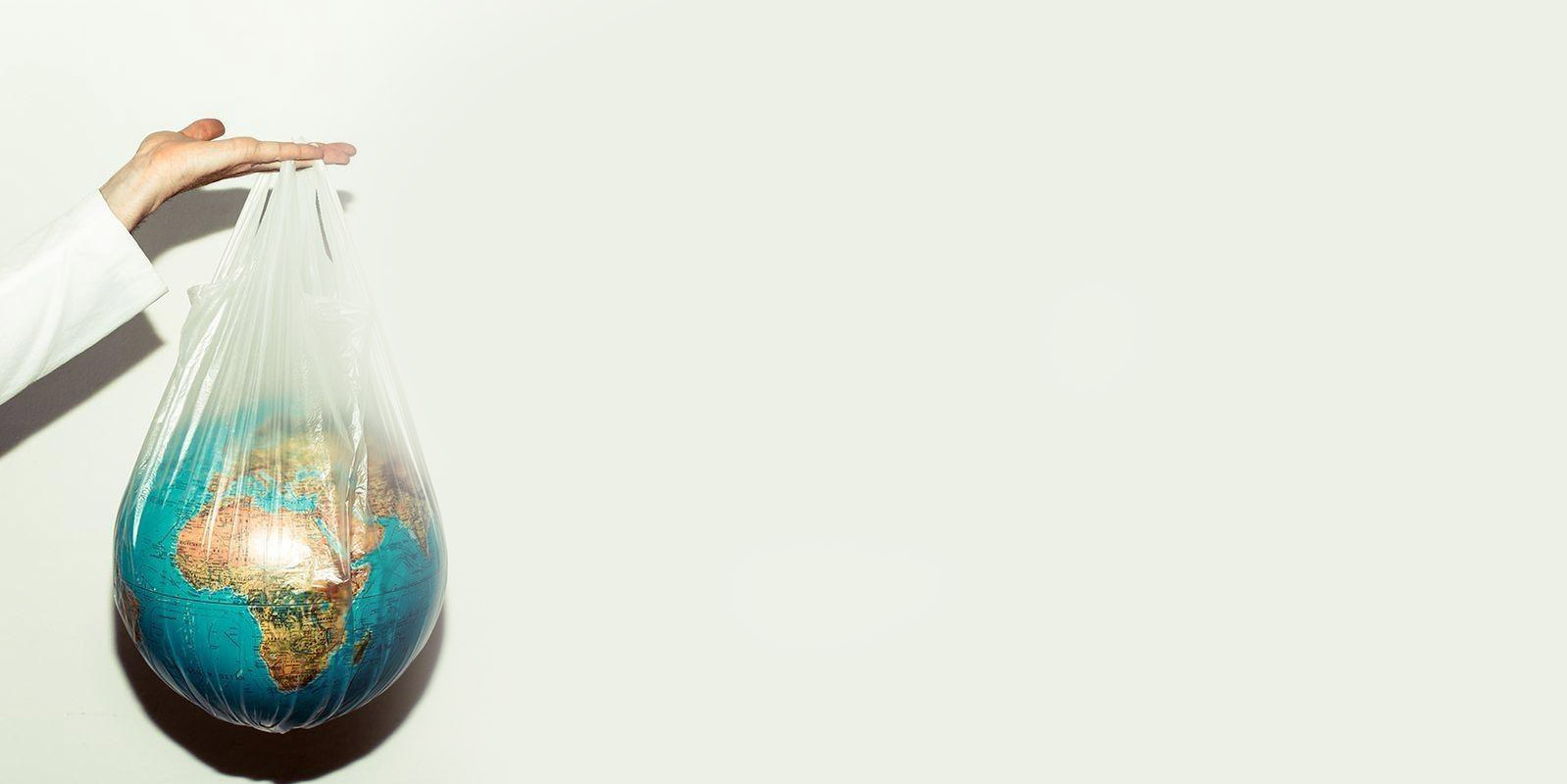 Пластик чи Планета?
ПЛАСТИК
ЧИ
ПЛАНЕТА?
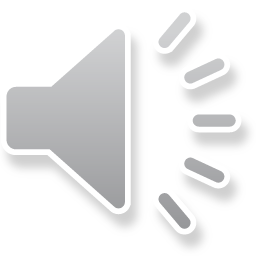 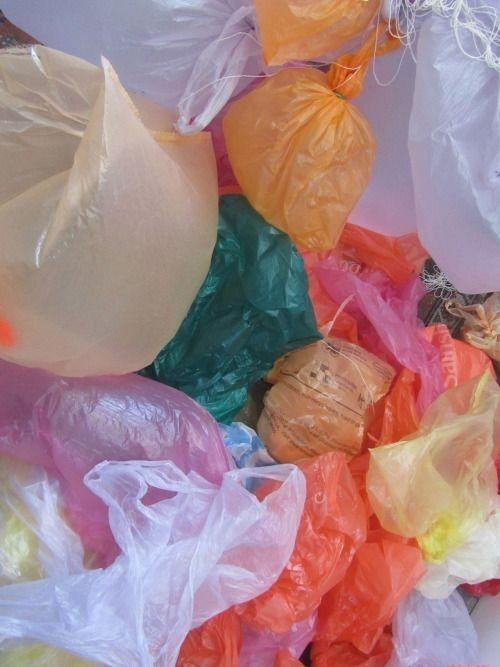 Однією з найактуальніших екологічних проблем сьогодення є забруднення навколишнього середовища пластиком та поліетиленом
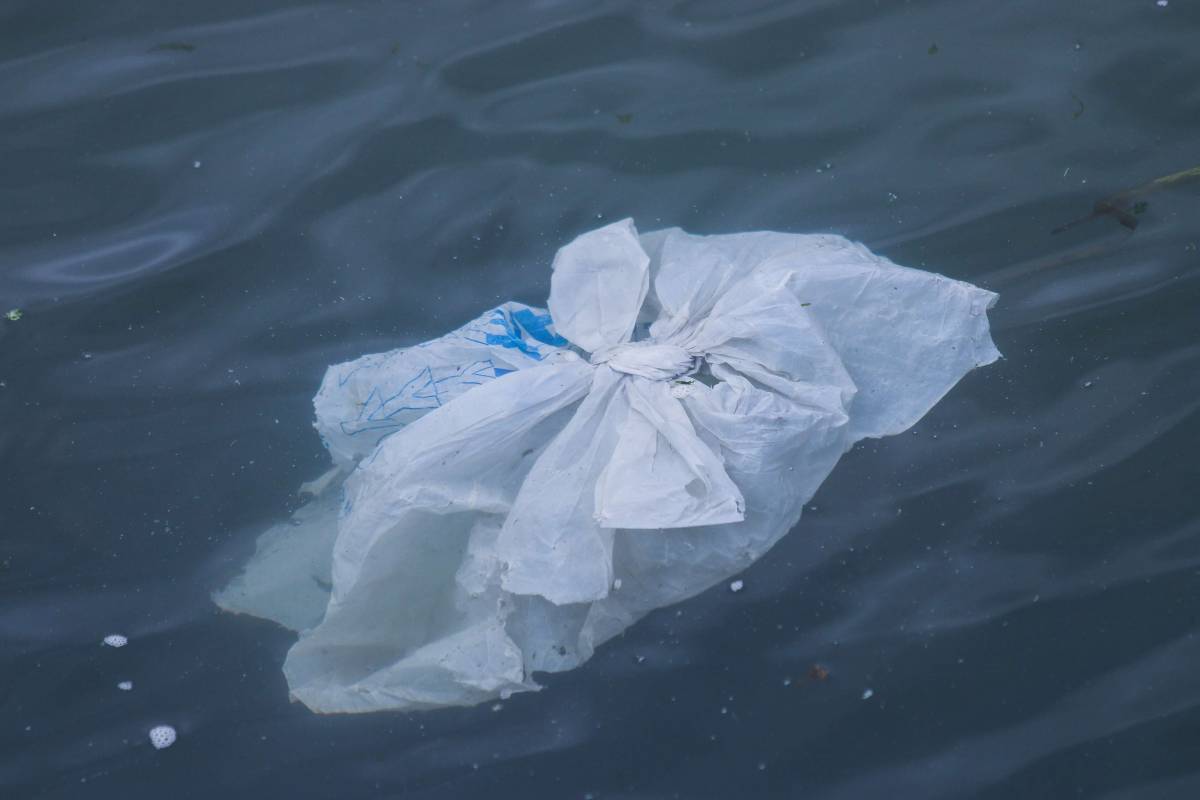 Майже 80% всього сміття в океані становлять вироби з пластмаси і їх кількість постійно зростає
https://www.nationalgeographic.com/
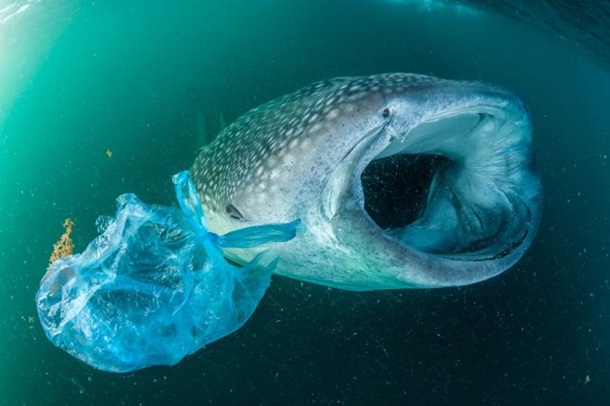 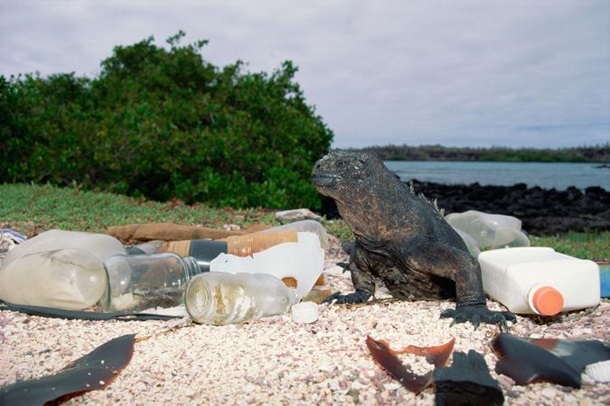 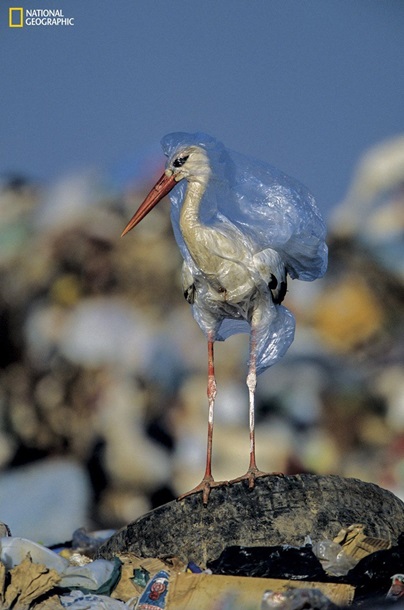 Щороку, проковтуючи шматки пластику, яких переповнює світовий океан, у світі гине 100 тисяч тварин й один мільйон морських птахів
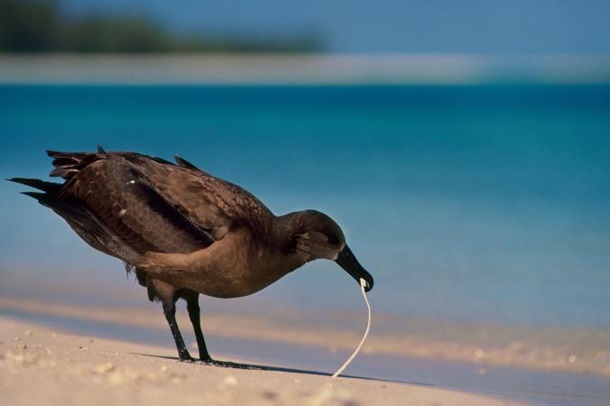 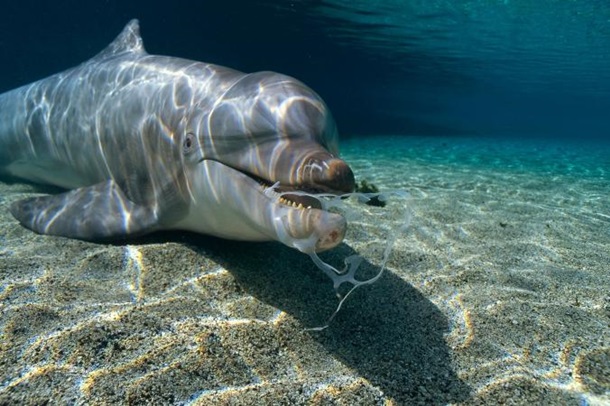 https://www.nationalgeographic.com/
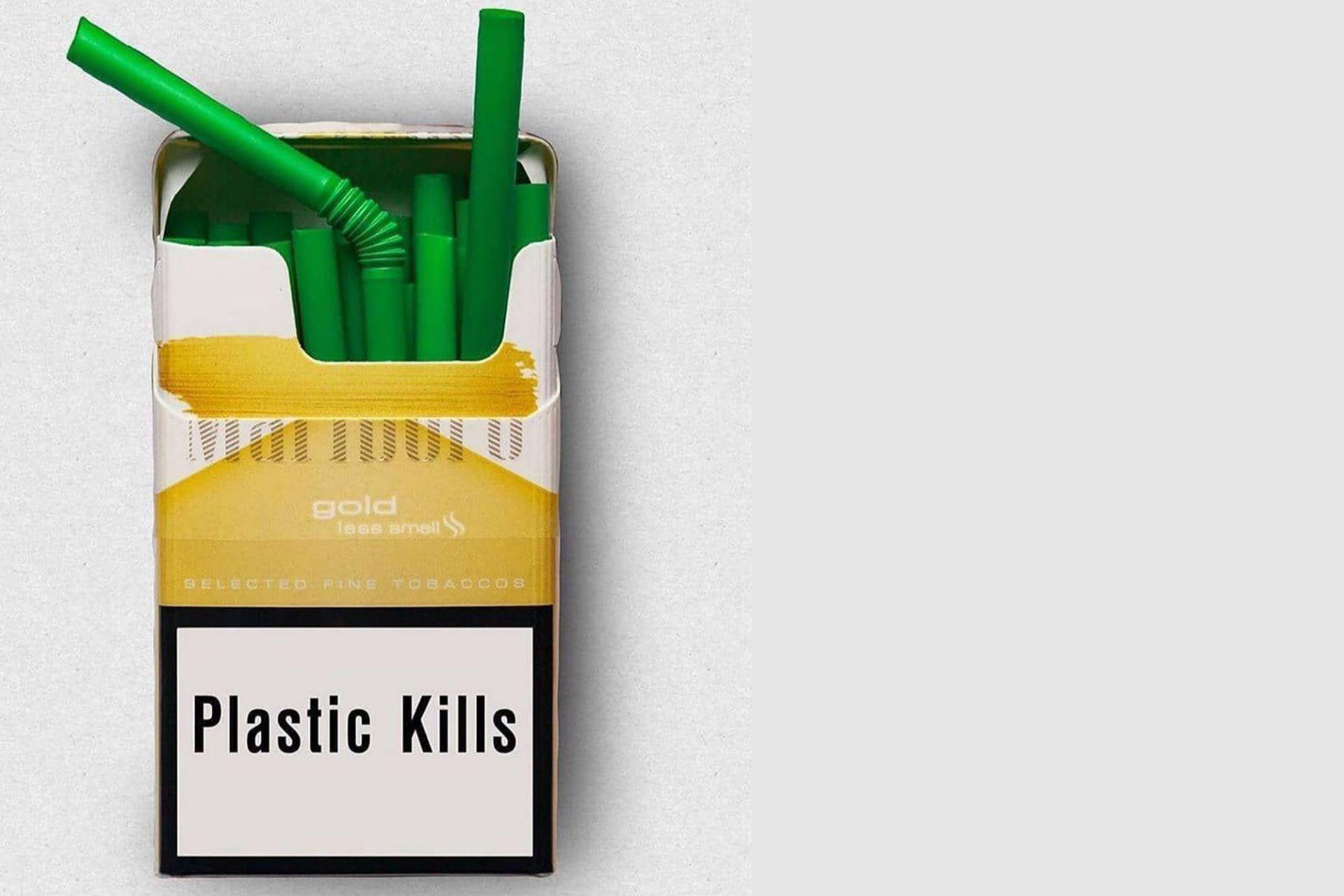 Деякі зі сполук, знайдених у пластику, негативно впливають на гормональну систему або мають інші потенційні наслідки для здоров'я людей
www.instagram.com/get.waste.ed
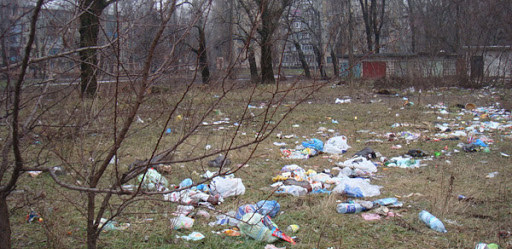 Від 400 000 до мільйона людей щороку вмирають від хвороб і нещасних випадків, пов'язаних з неправильними використанням відходів в країнах, що розвиваються
https://www.nationalgeographic.com/
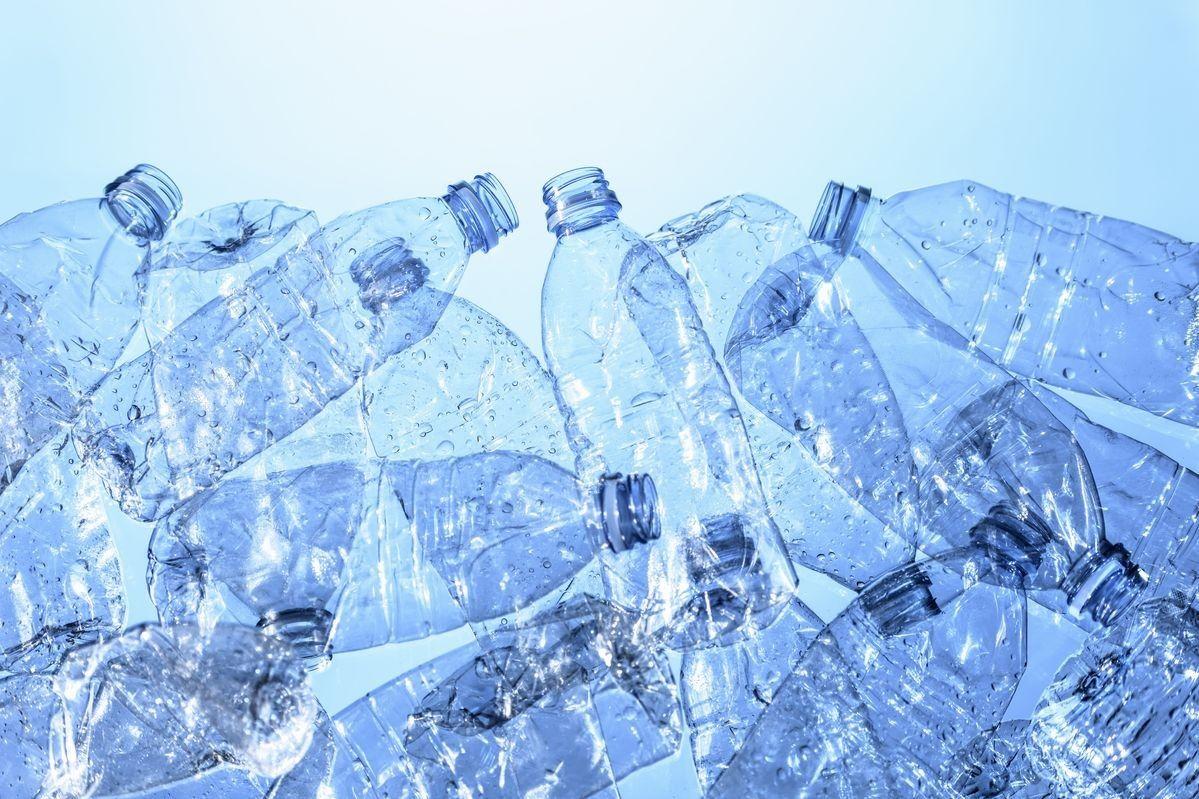 Виробники пластику постійно збільшують його виробництво, а це призводе до постійного забруднення планети
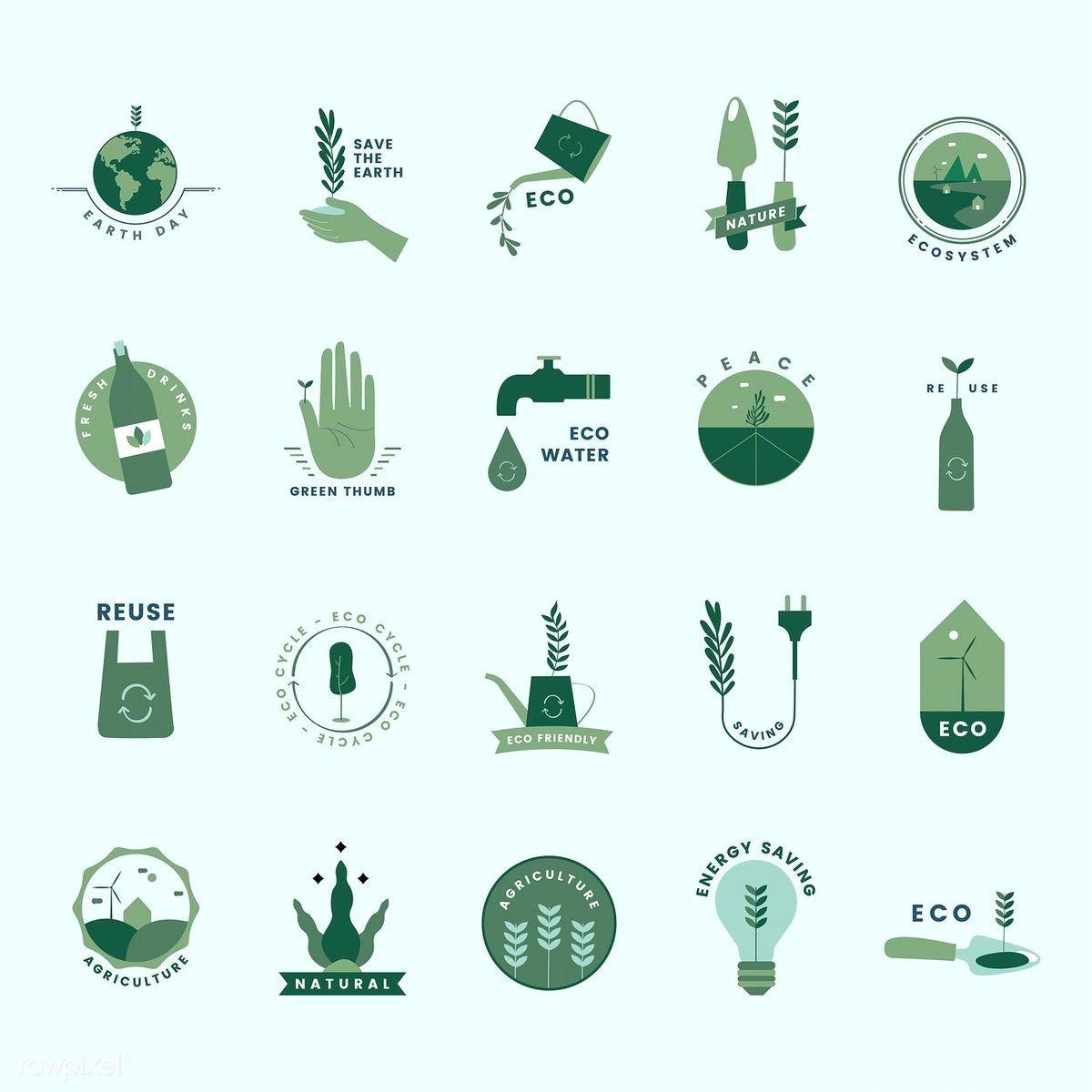 Заходами протидії є принципи відповідального споживання:
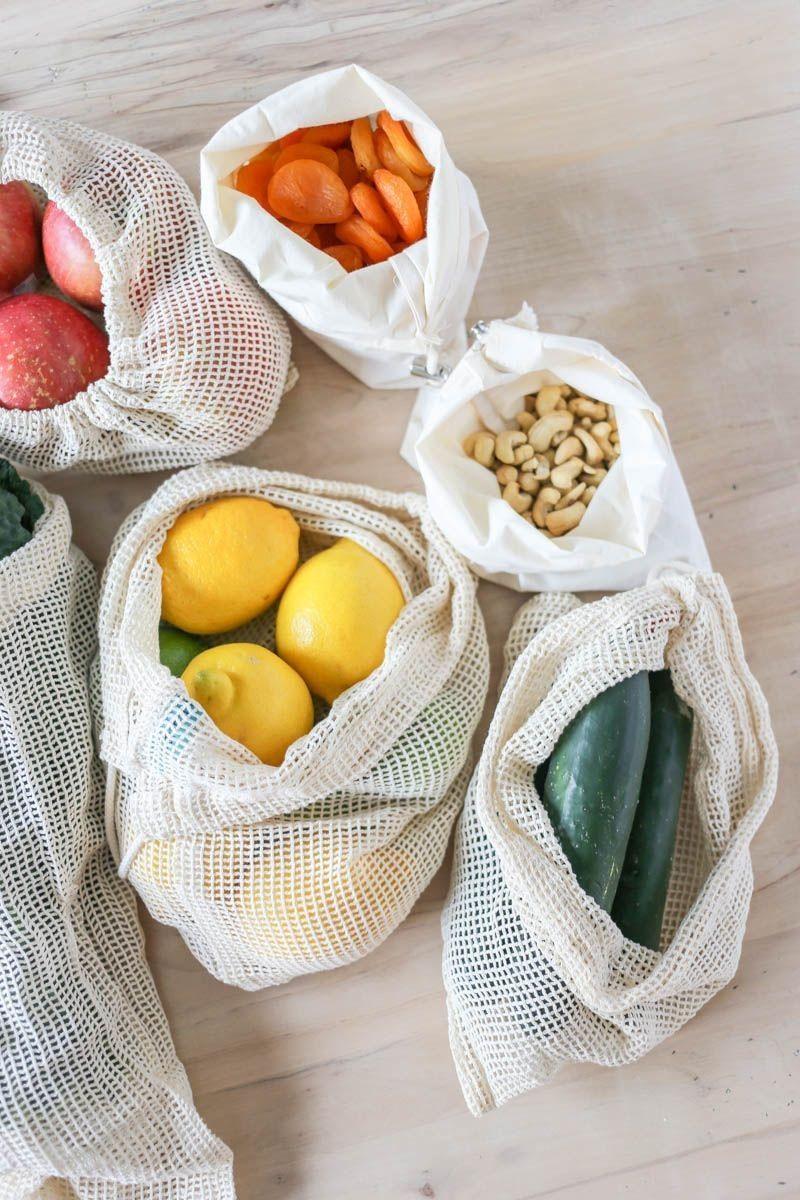 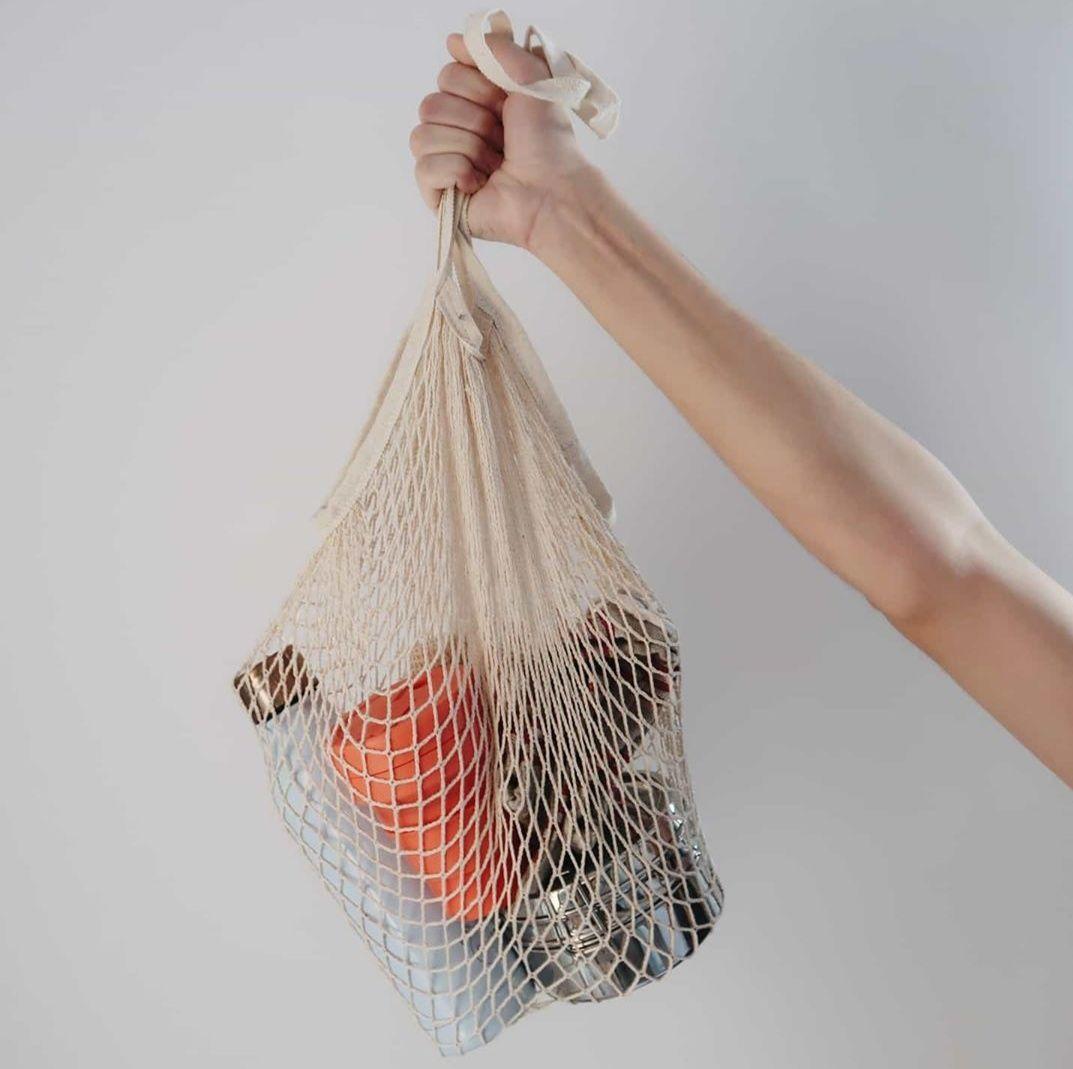 Вибирайте те, що придатне для повторного використання, мова йде про сумки та напої у пляшках
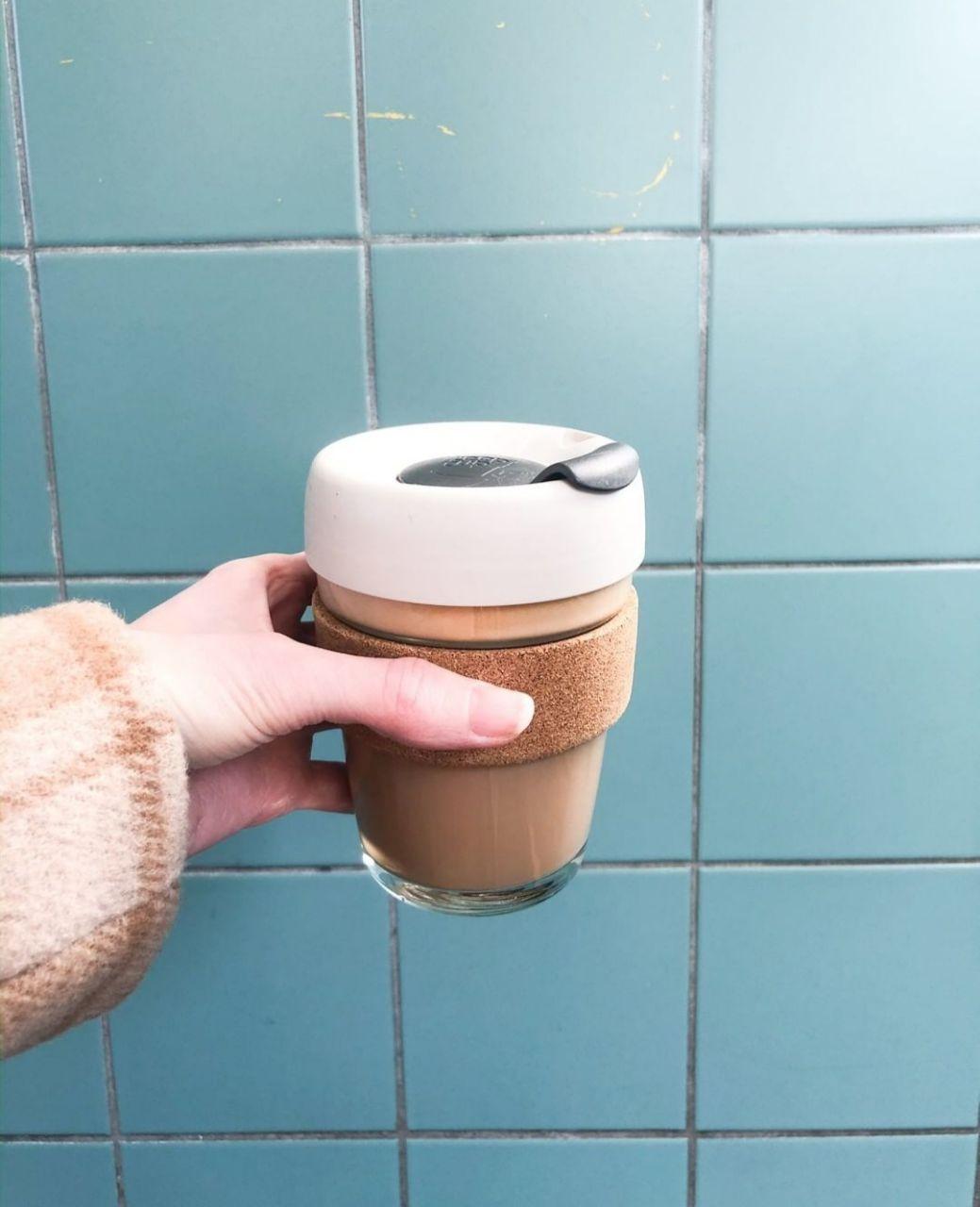 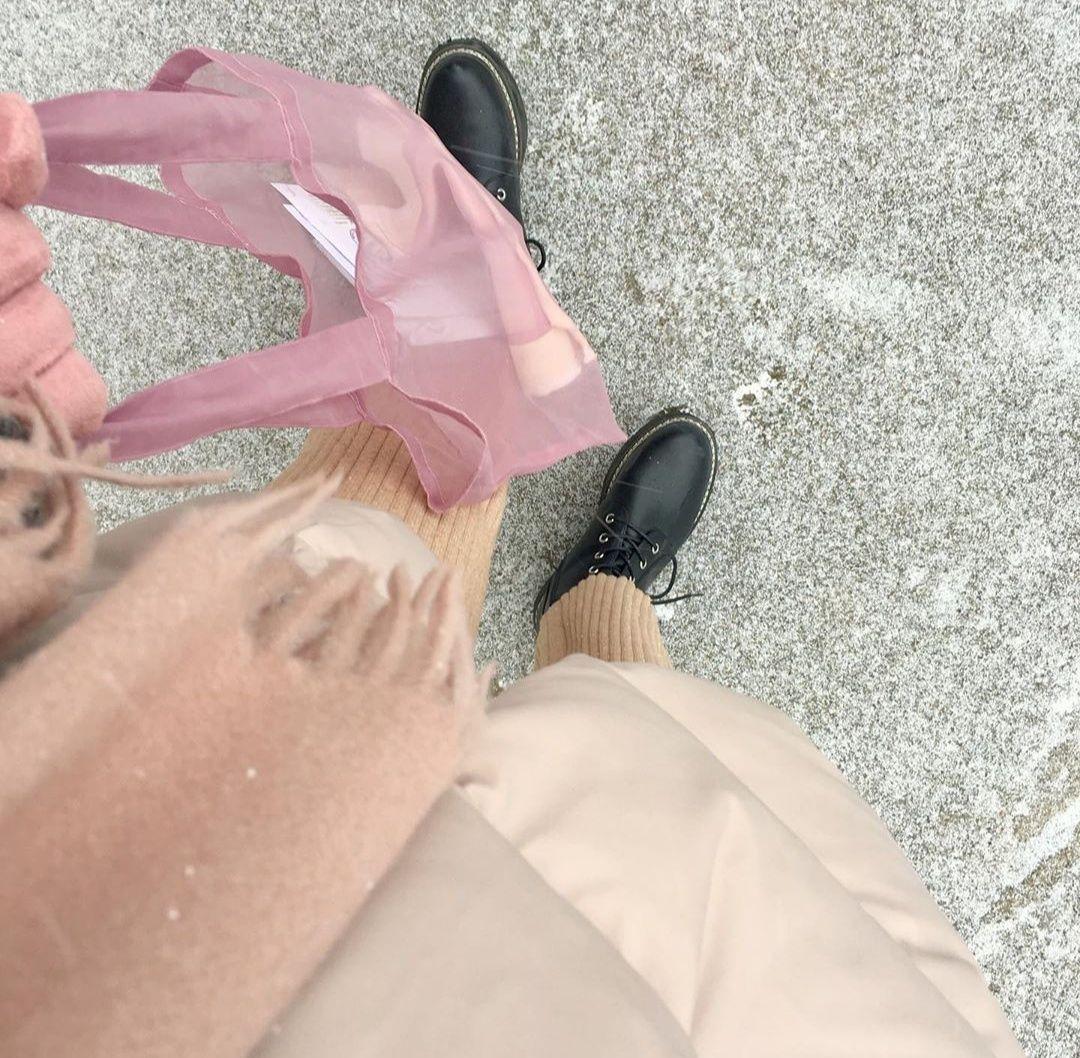 Скоротіть повсякденний пластик: одноразові контейнери для їжі, одноразові склянки на каву, замініть їх багаторазовими ланчовими пакетами/коробками,  горнятками-термосами
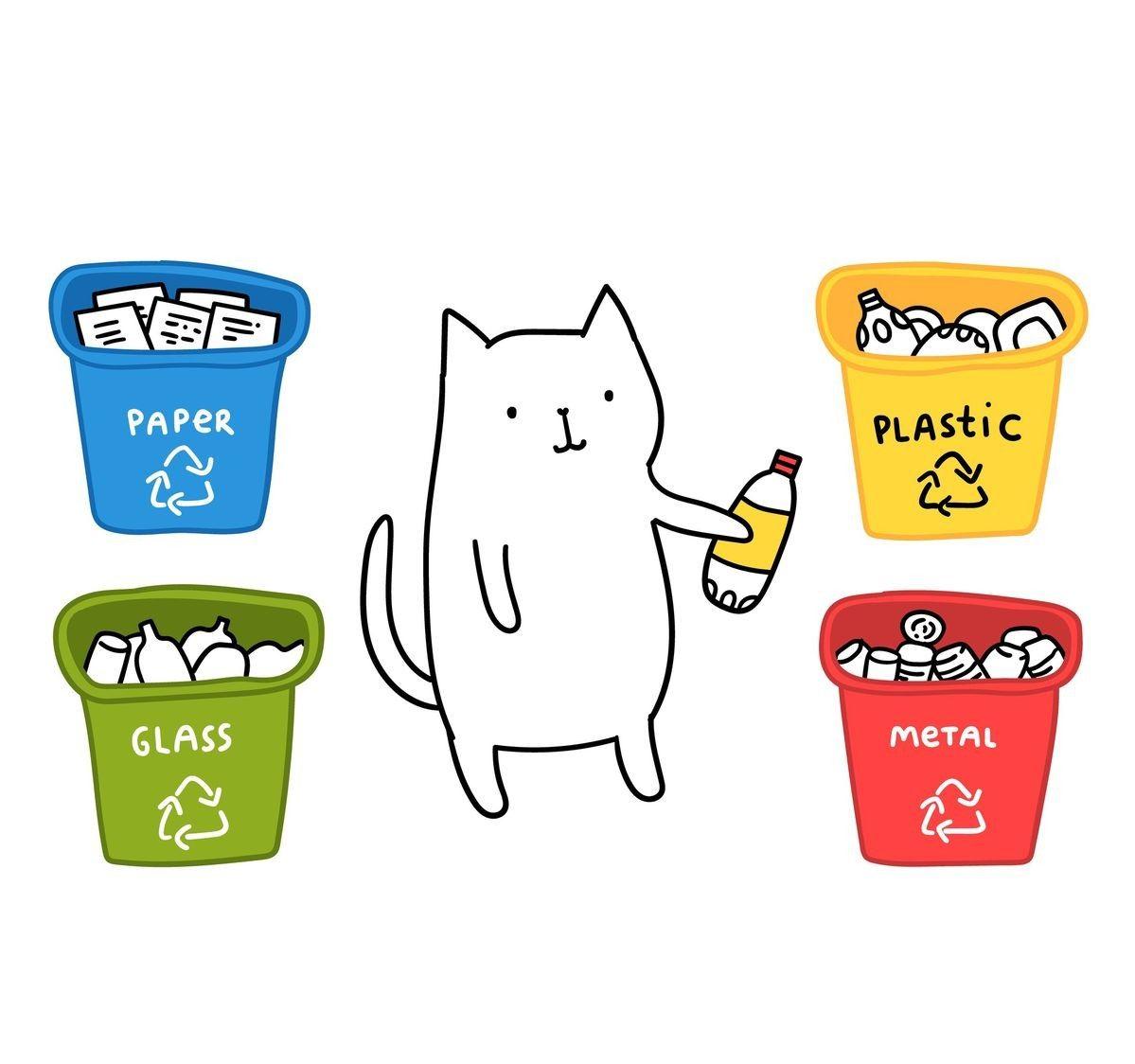 Переробляйте. Якщо ви змушені використовувати пластик, спробуйте відсортувати # 1 (PETE) або # 2 (HDPE), які найчастіше переробляються
https://www.pinterest.com/
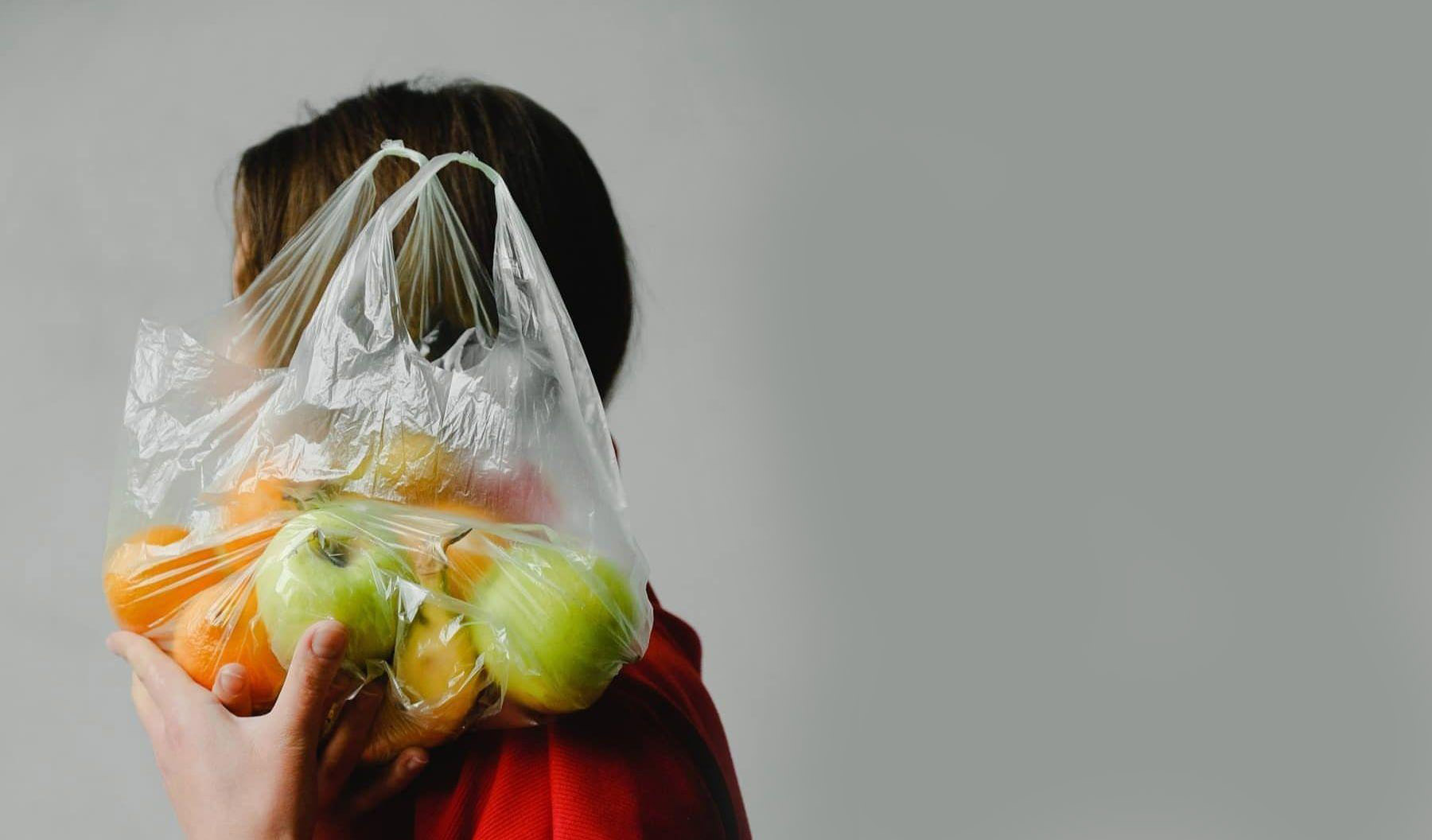 Підтримуйте заборону поліетиленових пакетів, закупівлі пінополістиролу
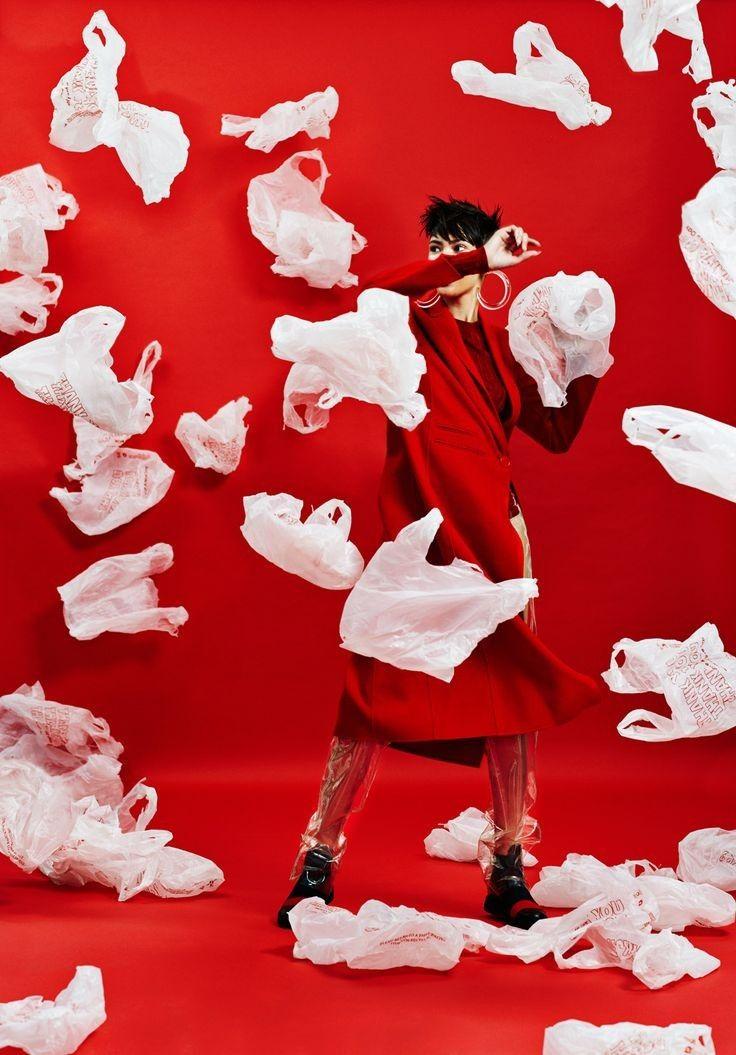 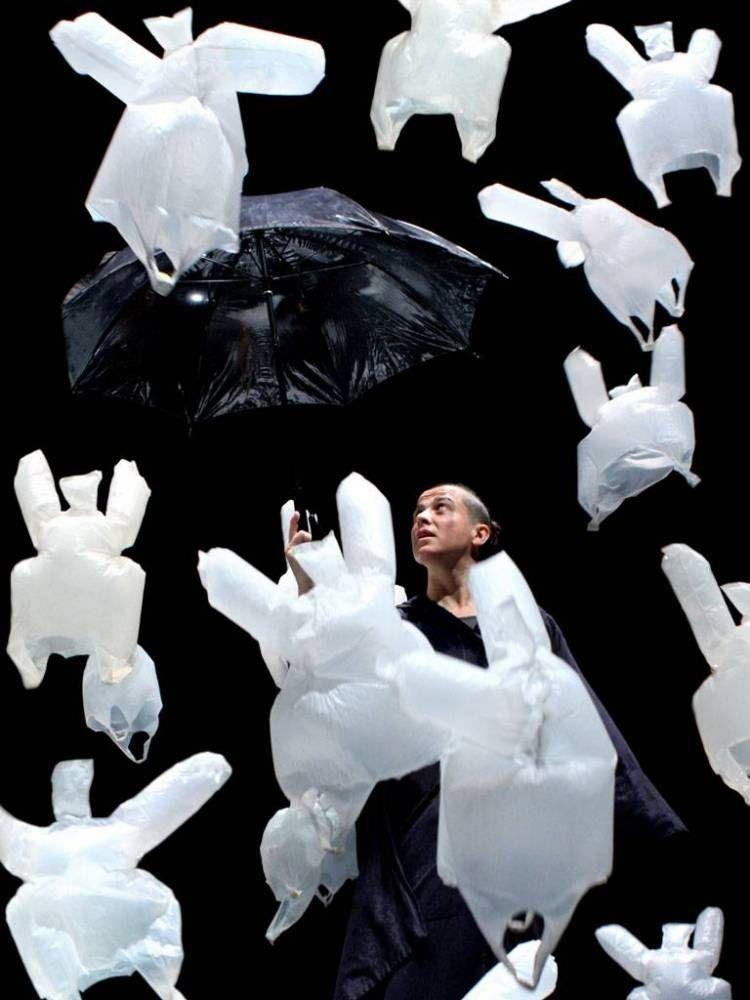 Поширюйте інформацію. Розкажіть рідним та друзям про те, чому важливо скоротити використання пластику у нашому житті та неприємні наслідки забруднення пластмасами навколишнього середовища!

Споживайте відповідально!
https://www.behance.net/gallery/43526103/Darling-Magazine-Plastic-Free